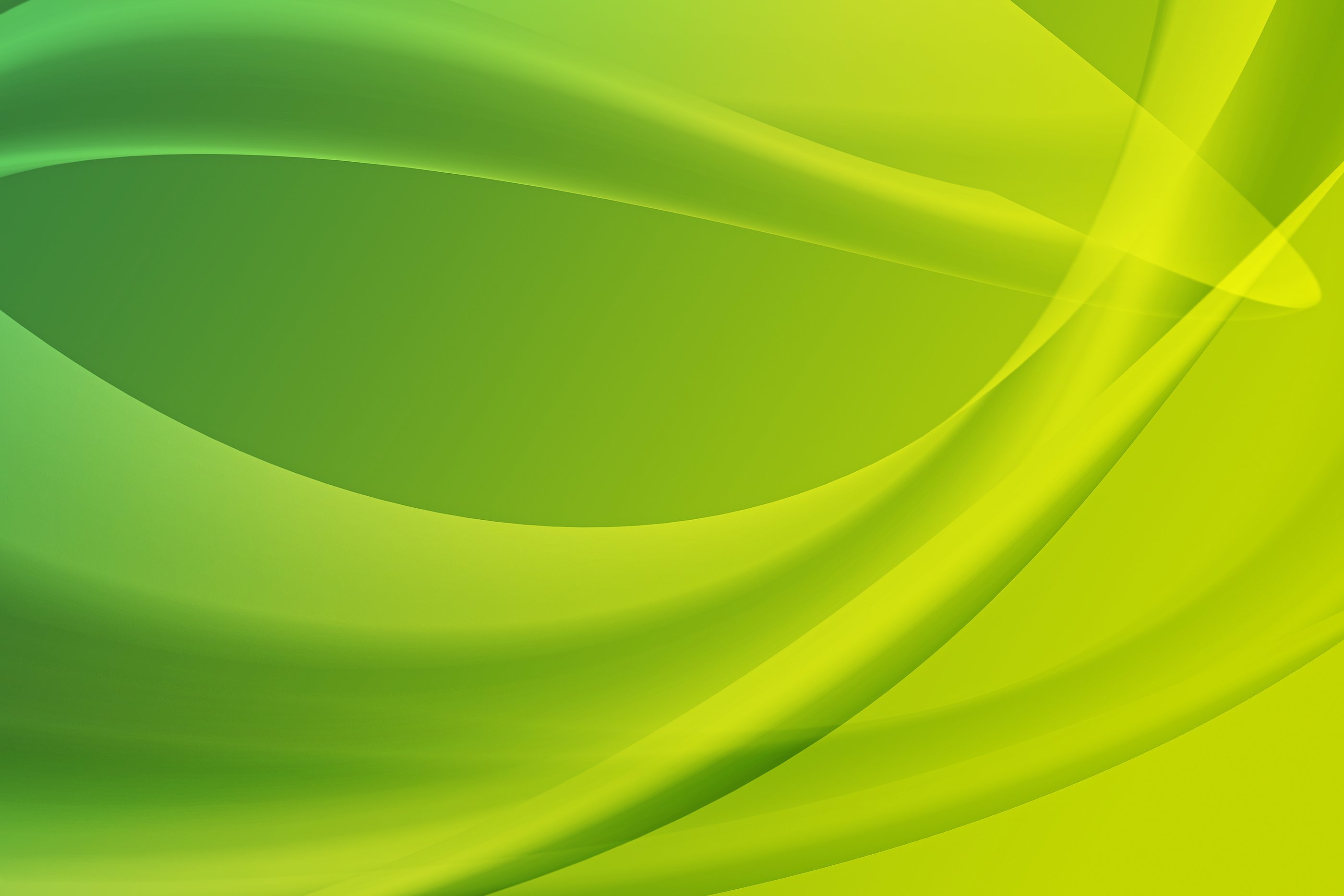 Классный  час
Подготовила
учитель  начальных  классов
МКОУ «Школа – интернат №4»
Артюхова Ольга Петровна
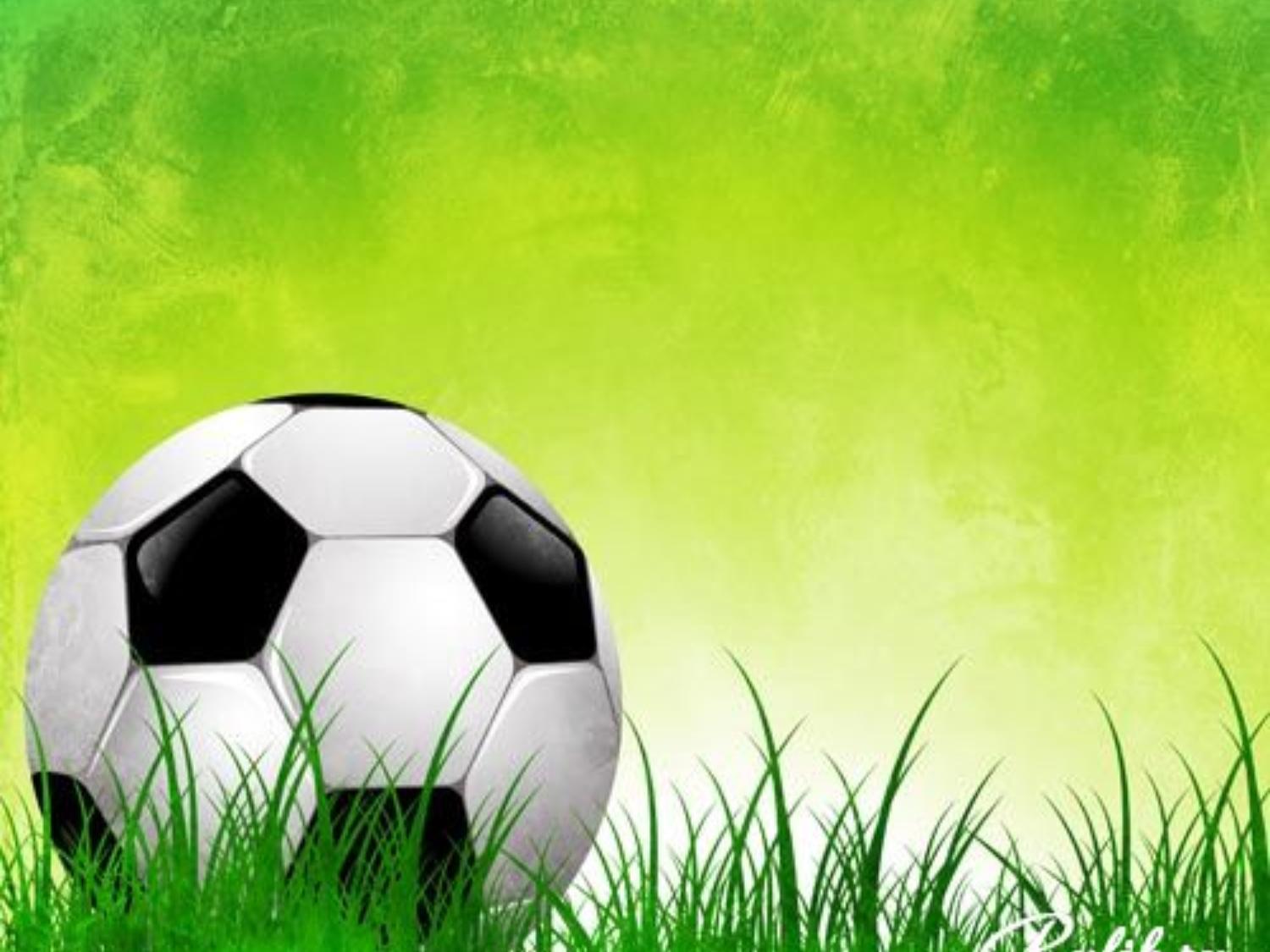 Футбол
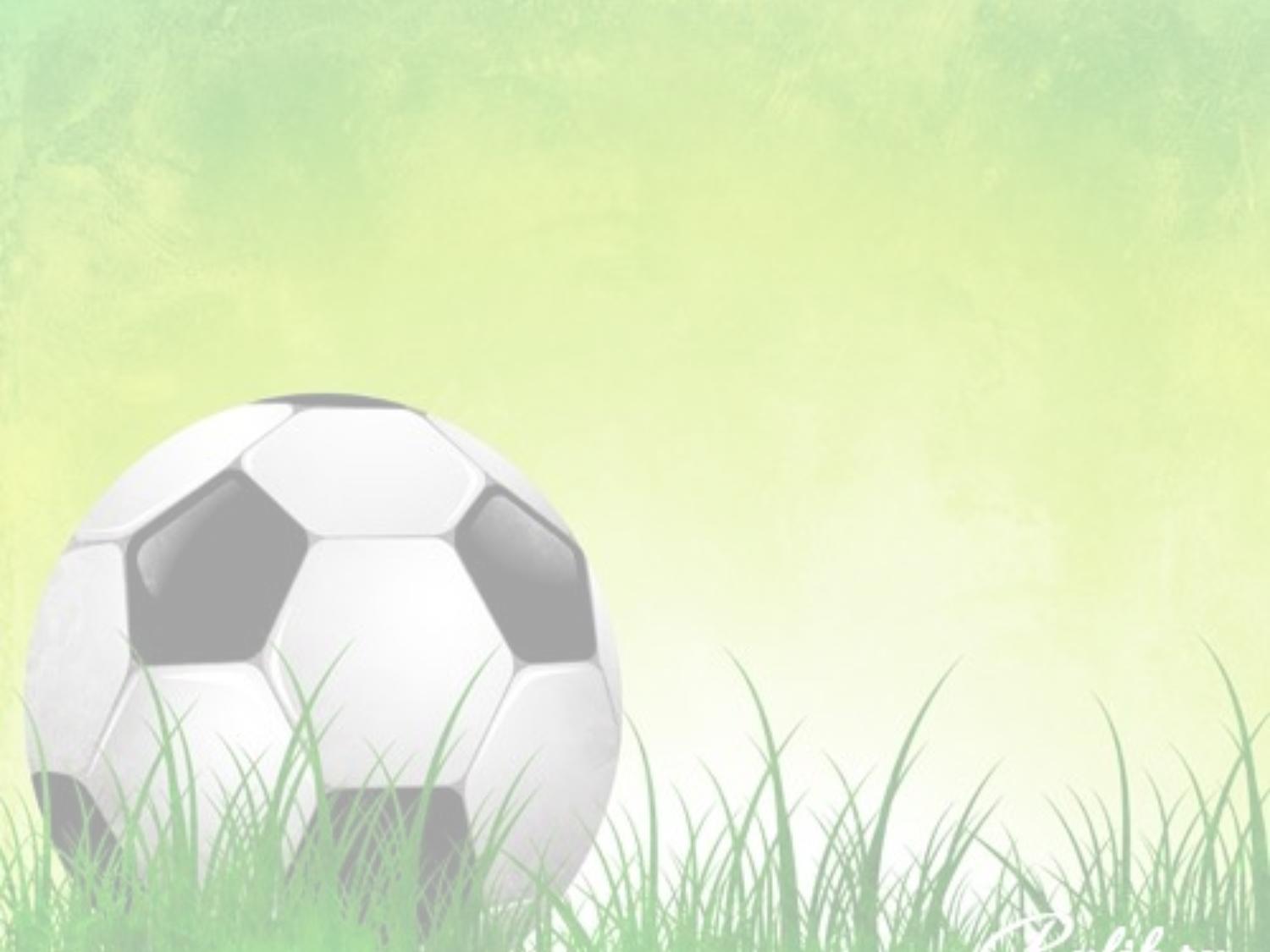 Что такое футбол?
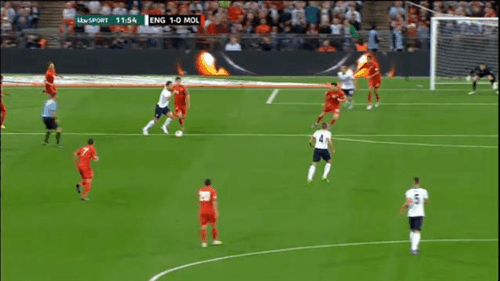 Футбол— это  самый  популярный  вид  спорта.                  Главная  задача игроков - забить  как  можно  больше  мячей  в  ворота  соперника  ногами  или другими  частями  тела, но  только  не  руками.
История футбола
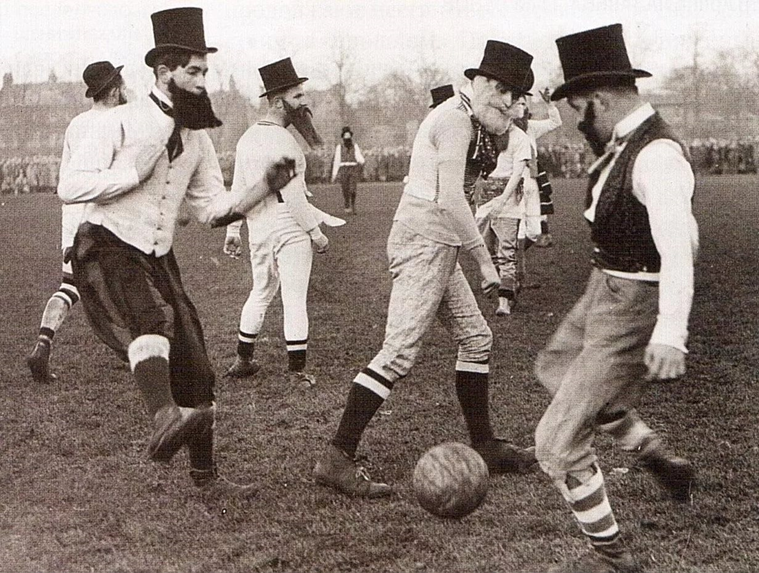 началась давным  давно. Так, например,   в таких странах, как  Египет, Германия, Китай  были  игры, похожие  на футбол. В  России тоже была подобная  игра.
Однако  родиной  футбола  принято  считать  Англию.                 Англичанин  первый  ударил  по  мячу  ногой.                «Футбол» в переводе с  английского  означает «игра ногой»
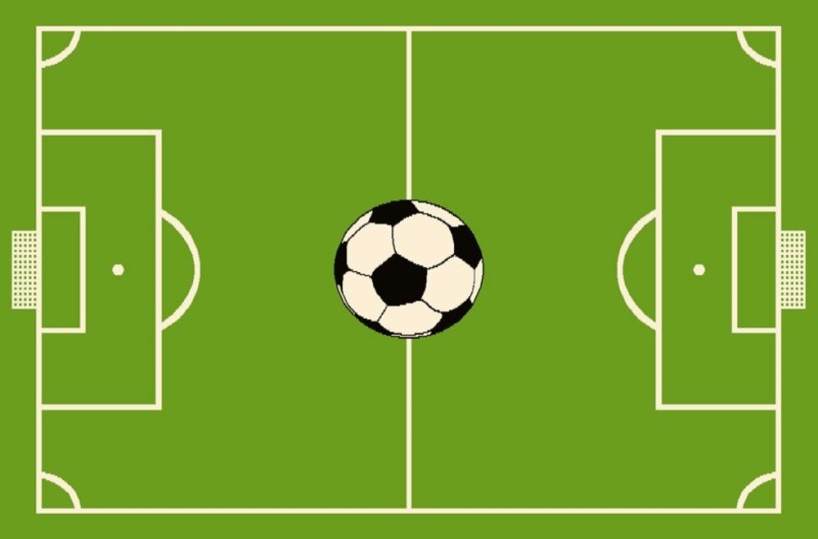 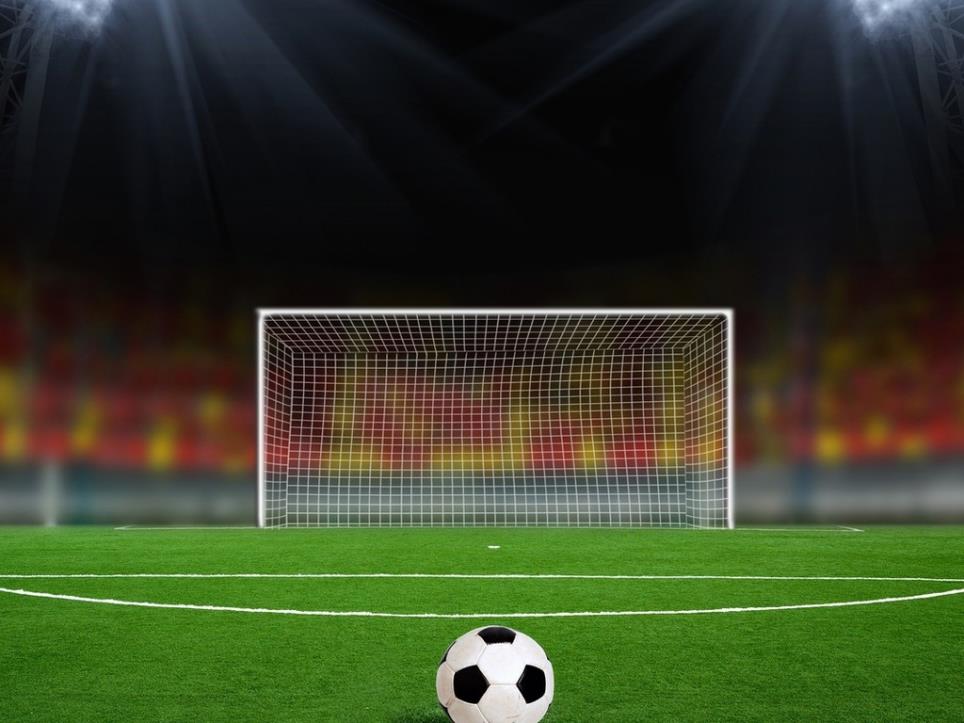 В футбол играют на поле с травяным или синтетическим покрытием. На поле специальная разметка  для  игры  и  ворота  с  двух  сторон.
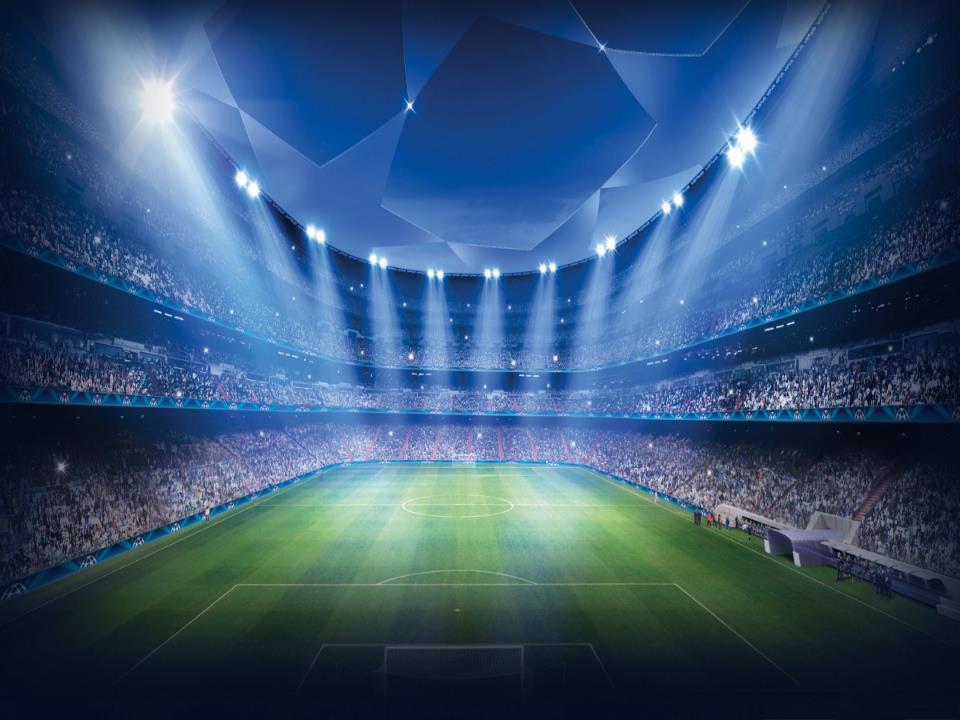 Зимой в футбол играют на специальных закрытых  от  непогоды  стадионах.
Футбольная форма
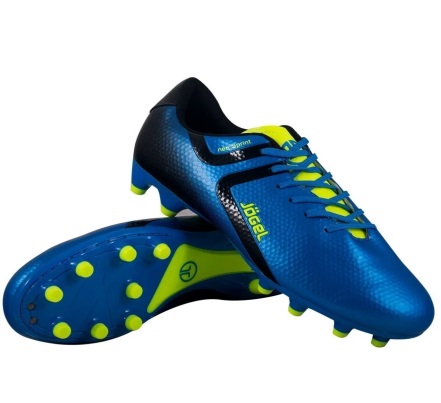 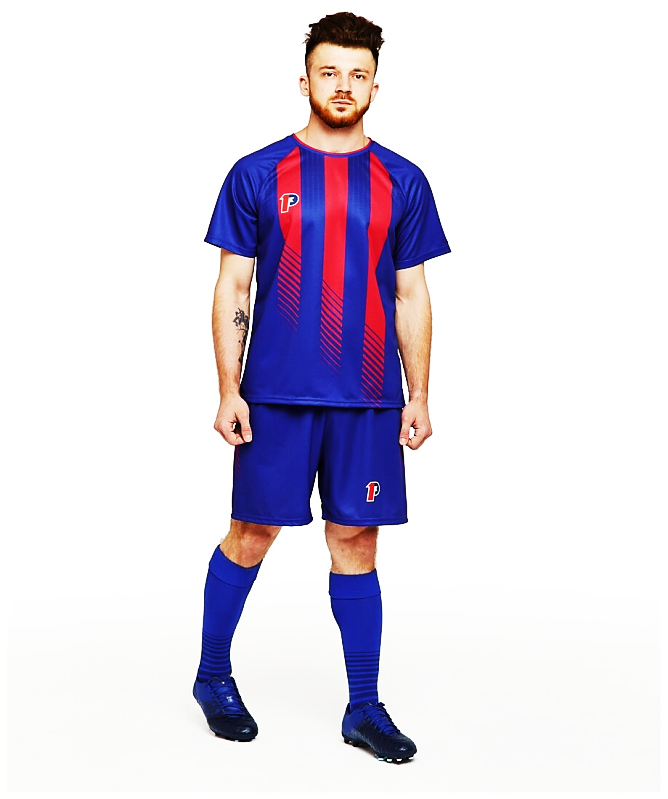 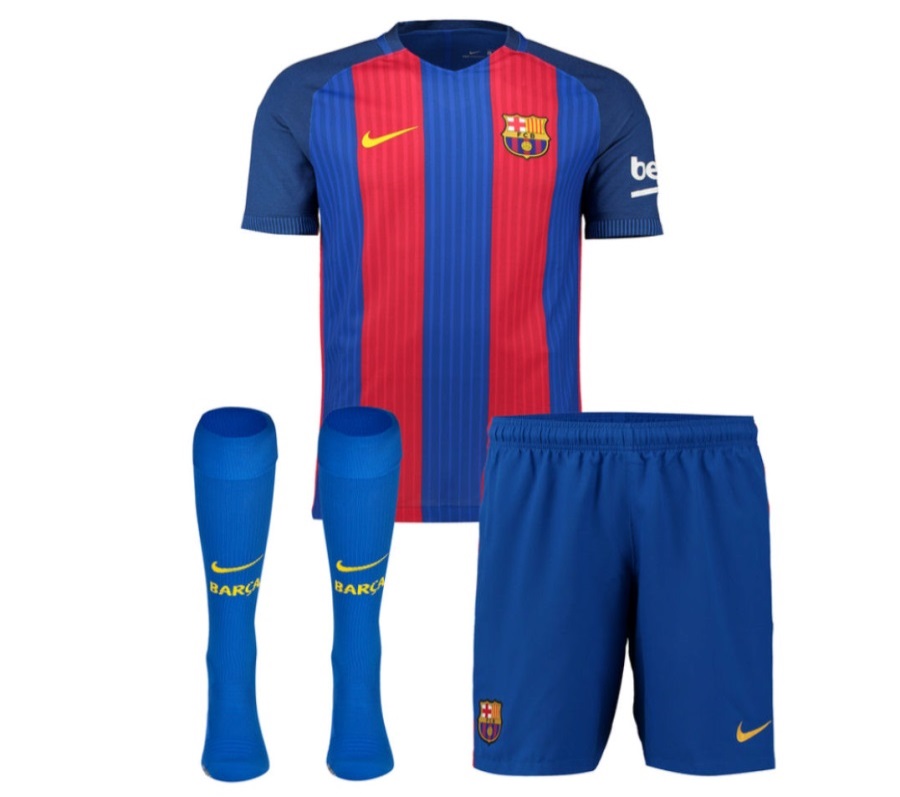 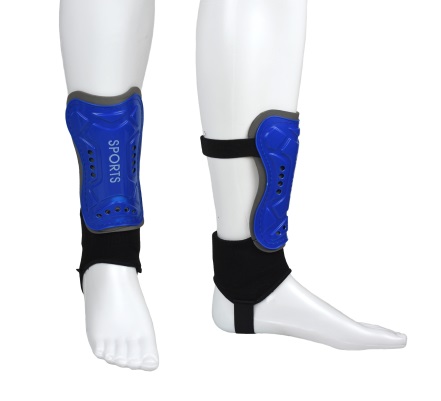 Выходя  на  футбольное  поле, нельзя  забывать  о безопасности. Футболист  должен  использовать только  ту  экипировку, которая  обеспечивает  ему  и  остальным  игрокам  полную  безопасность.
    А  это, прежде  всего, футболка, шорты, гетры, щитки (специальные  накладки)  и удобная  обувь (бутсы).
Правила игры в футбол
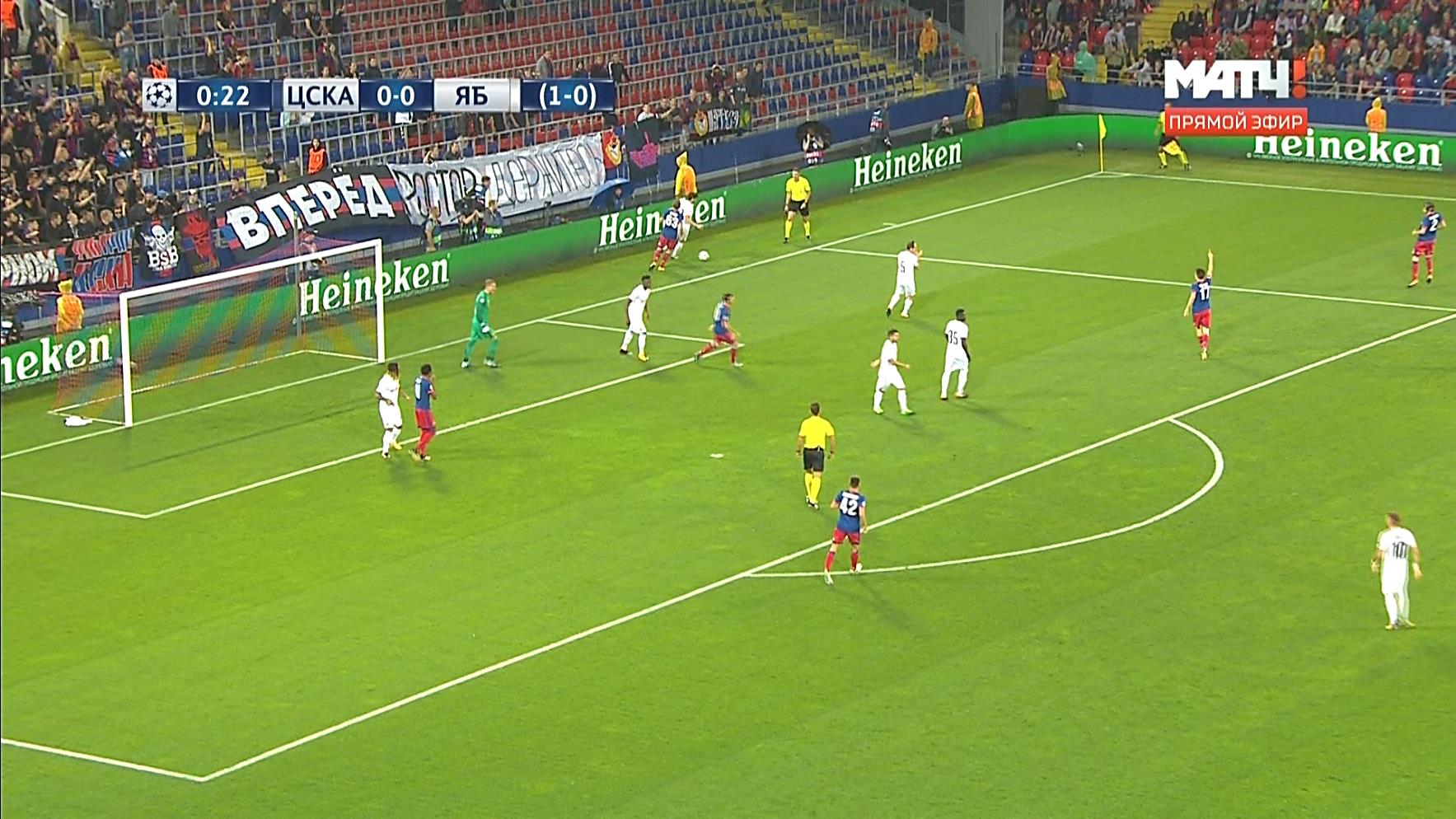 Отдельная  футбольная  игра называется  МАТЧ, который  в  свою  очередь  состоит  из  двух  частей - таймов  по  45 минут.  Между  первым  и  вторым  таймами  пауза составляет 15 минут, в  течение  которой  команды  отдыхают, а  затем  меняются  воротами.
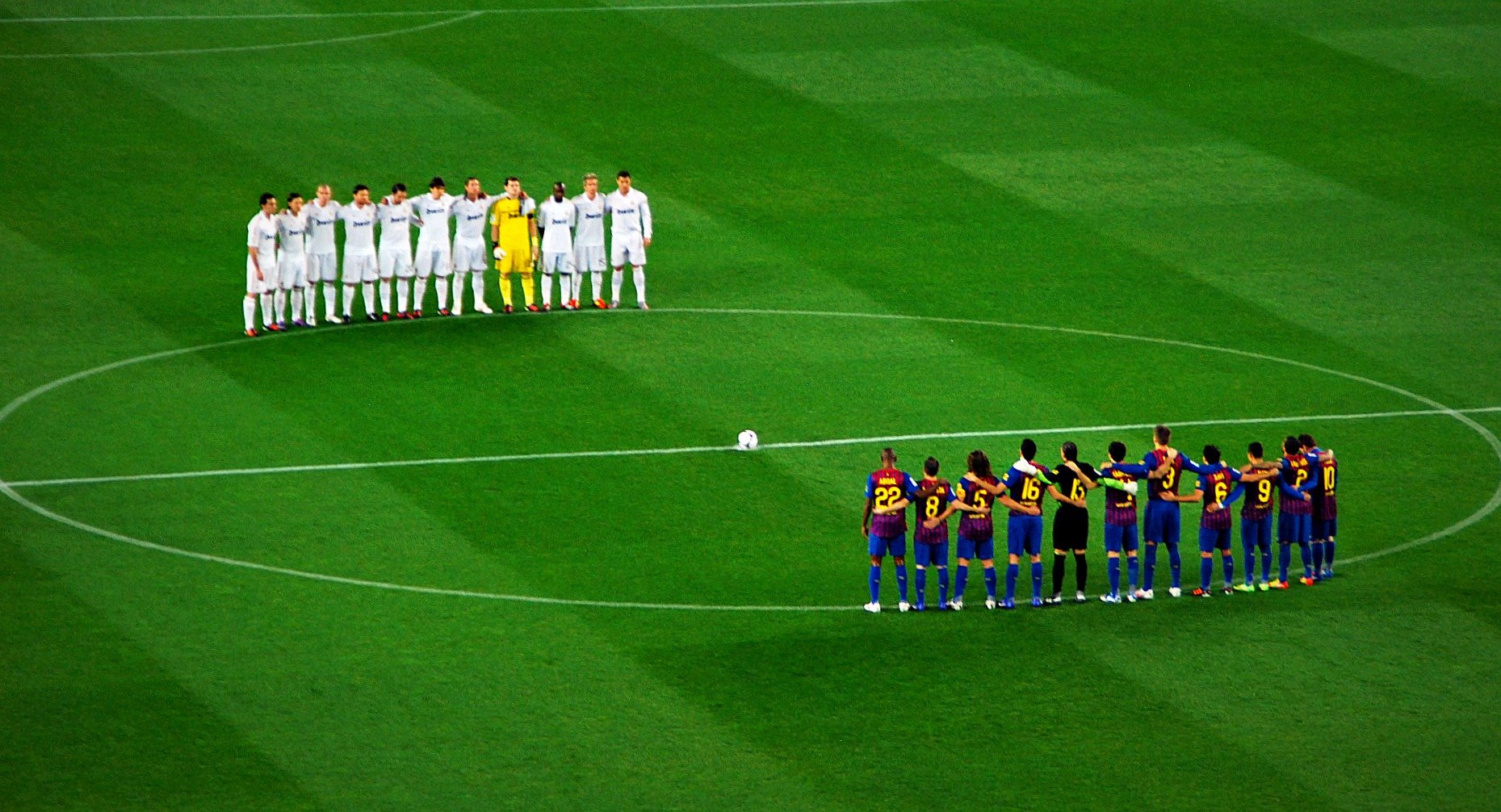 Футбол -  это командная  игра. В  игре  участвуют  две  команды, в  каждой  из  них  по  11 человек. 
В  каждой  команде  есть   капитан,  вратарь  и  игроки.
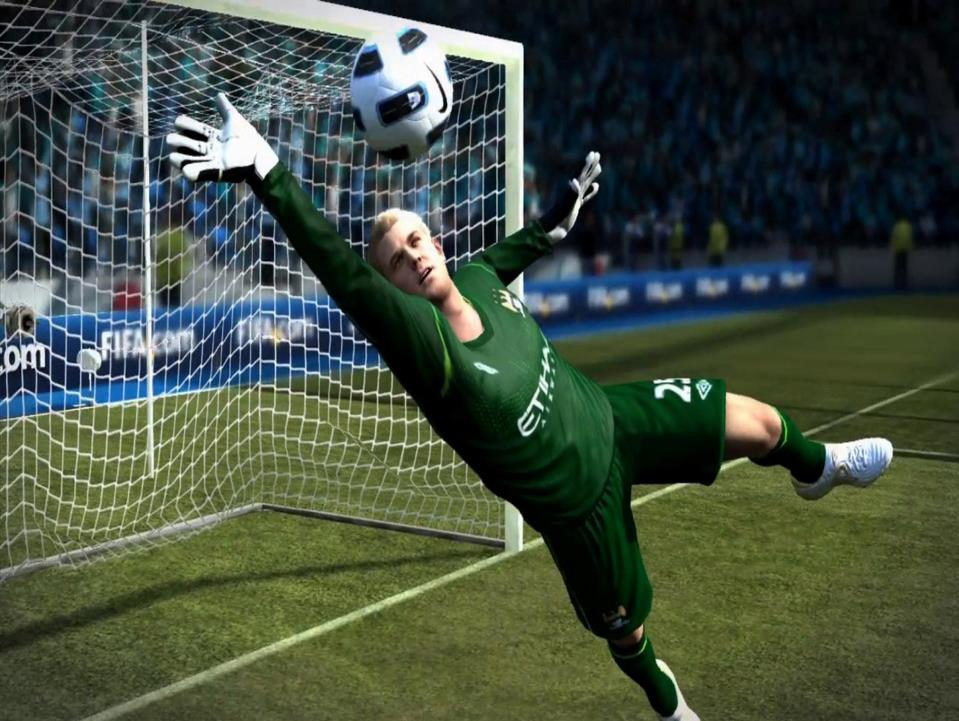 Один  человек  в  команде – это  ВРАТАРЬ, он может играть руками  в  штрафной площади  у  своих  ворот,  его  задача – защищать  ворота.
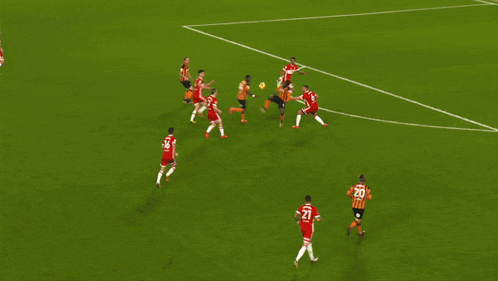 Остальные 10  игроков  также  имеют  свои  задачи  и  позиции  на  поле.
Защитники – играют  на  своей половине  поля, их задача - оказывать  сопротивление  соперникам  из  другой  команды.
Полузащитники- играют  в  середине  поля, их  цель - помогать  защитникам  или нападающим.
Нападающие – во время  игры  находятся  на  половине   поля  соперника, их  главная  задача - забивать голы.
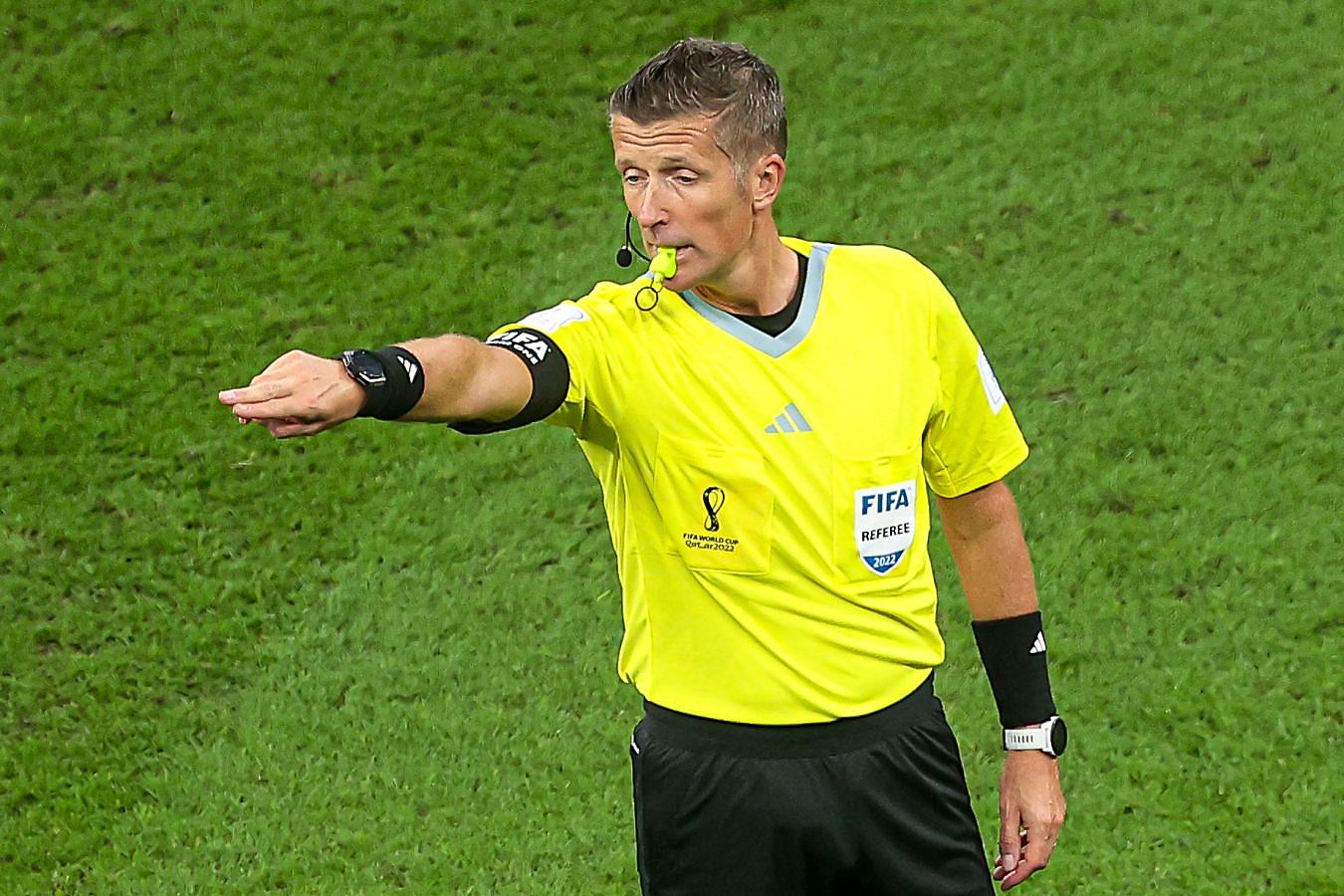 За  игрой  наблюдает судья, который называется  рефери, 
он  следит  за тем, чтобы  правила  не  нарушались.
Атрибуты  судьи
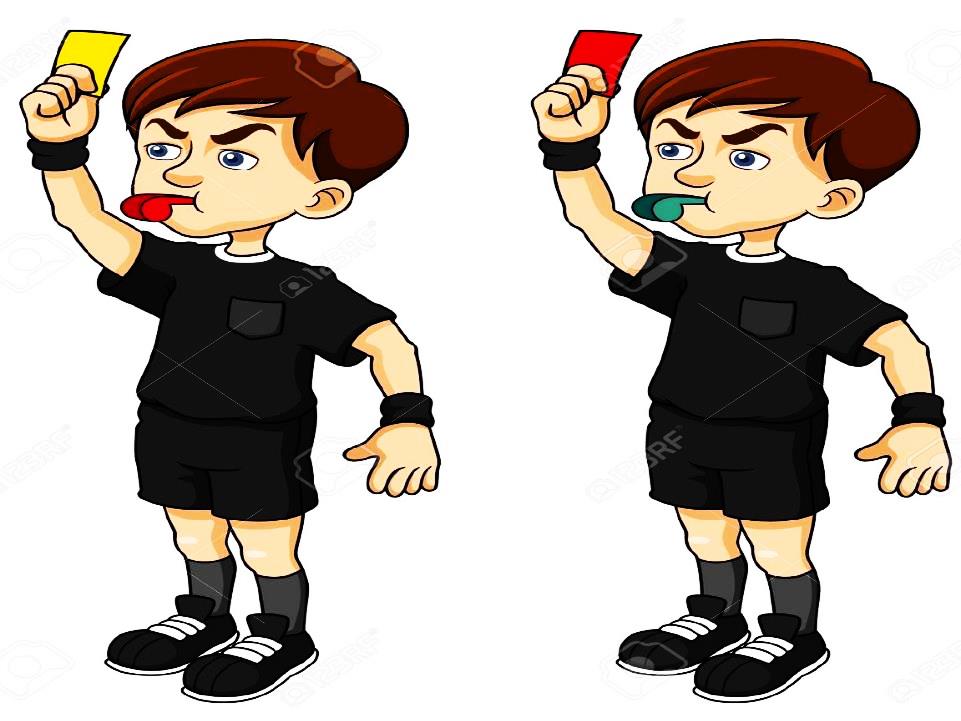 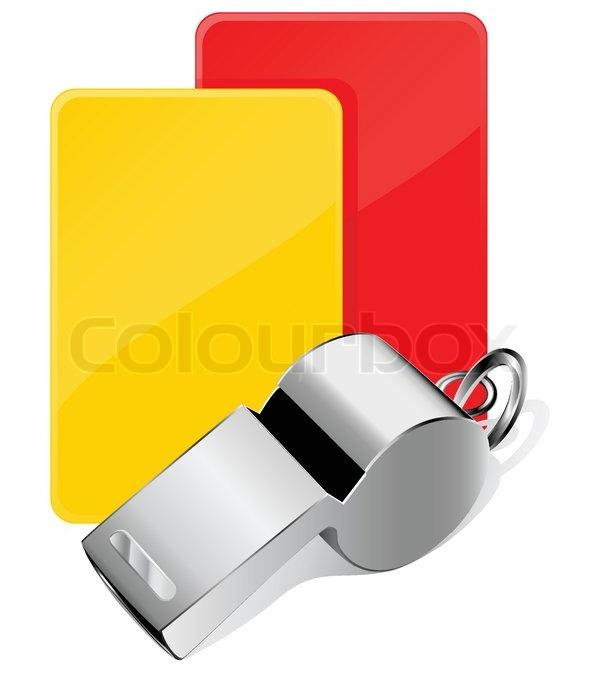 Если  правила нарушаются, судья останавливает игру  свистком и  показывает  нарушителю  жёлтую  карточку – предупреждение, а если игрок снова нарушает правила, судья показывает  карточку  красного  цвета , она значит удаление игрока.
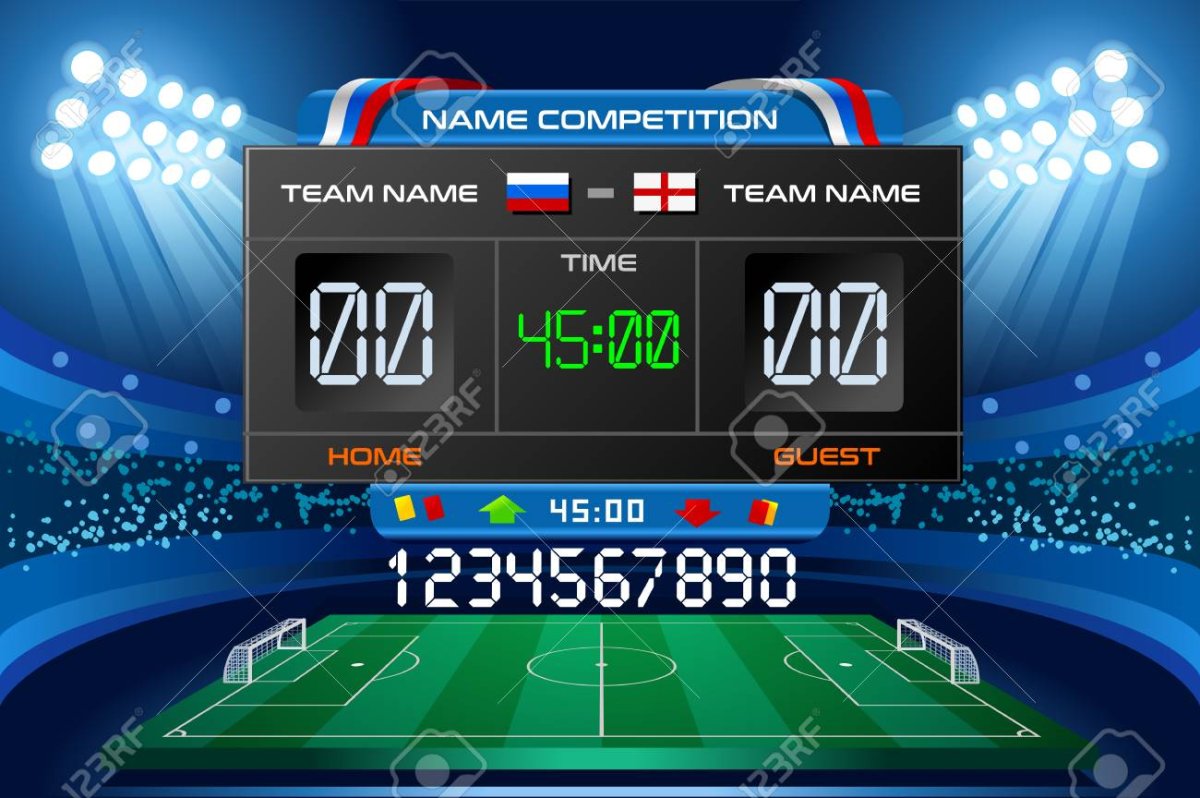 Счет и время можно посмотреть на табло.                           Матч  выигрывает  команда, забившая  большее количество голов.  В  случае, если  в  течение  двух  таймов  команды  забили одинаковое  количество  голов, то  фиксируется  ничья, назначается  дополнительное   время.
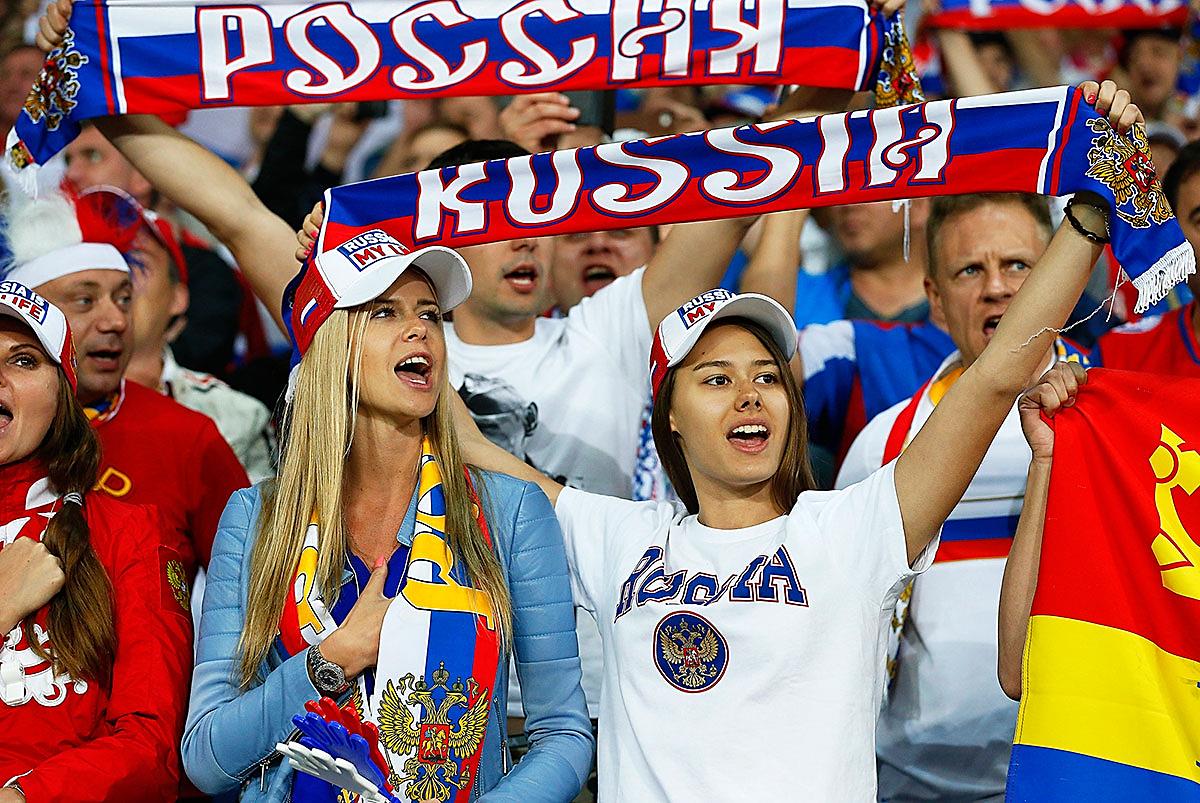 В каждой спортивной игре есть болельщики, это люди которые  наблюдают  за  игрой  и  переживают  за свою команду. У  болельщиков есть атрибуты – это шарф, разные  шапочки, значки, футболки  как у  команды.
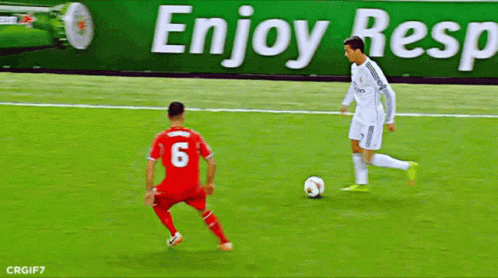 В  футбол  играют  здоровые, тренированные люди.       Футбол  воспитывает  в человеке  мужество, смелость,  чувство  коллективизма. Когда  играешь в эту игру, становишься  частью команды,  победа команды     становится  твоей  победой.
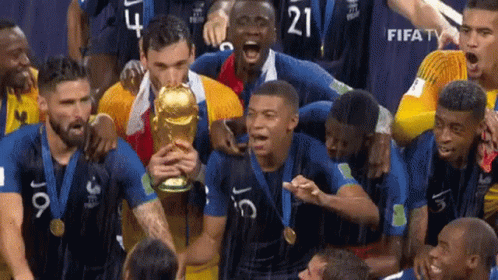 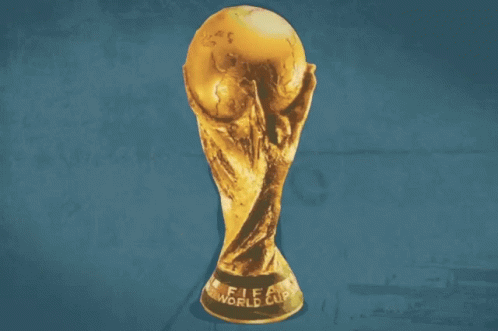 Самый  главный  кубок в футболе, 
который  все  мечтают  выиграть  –    КУБОК  МИРА.
Знаменитые футболисты России
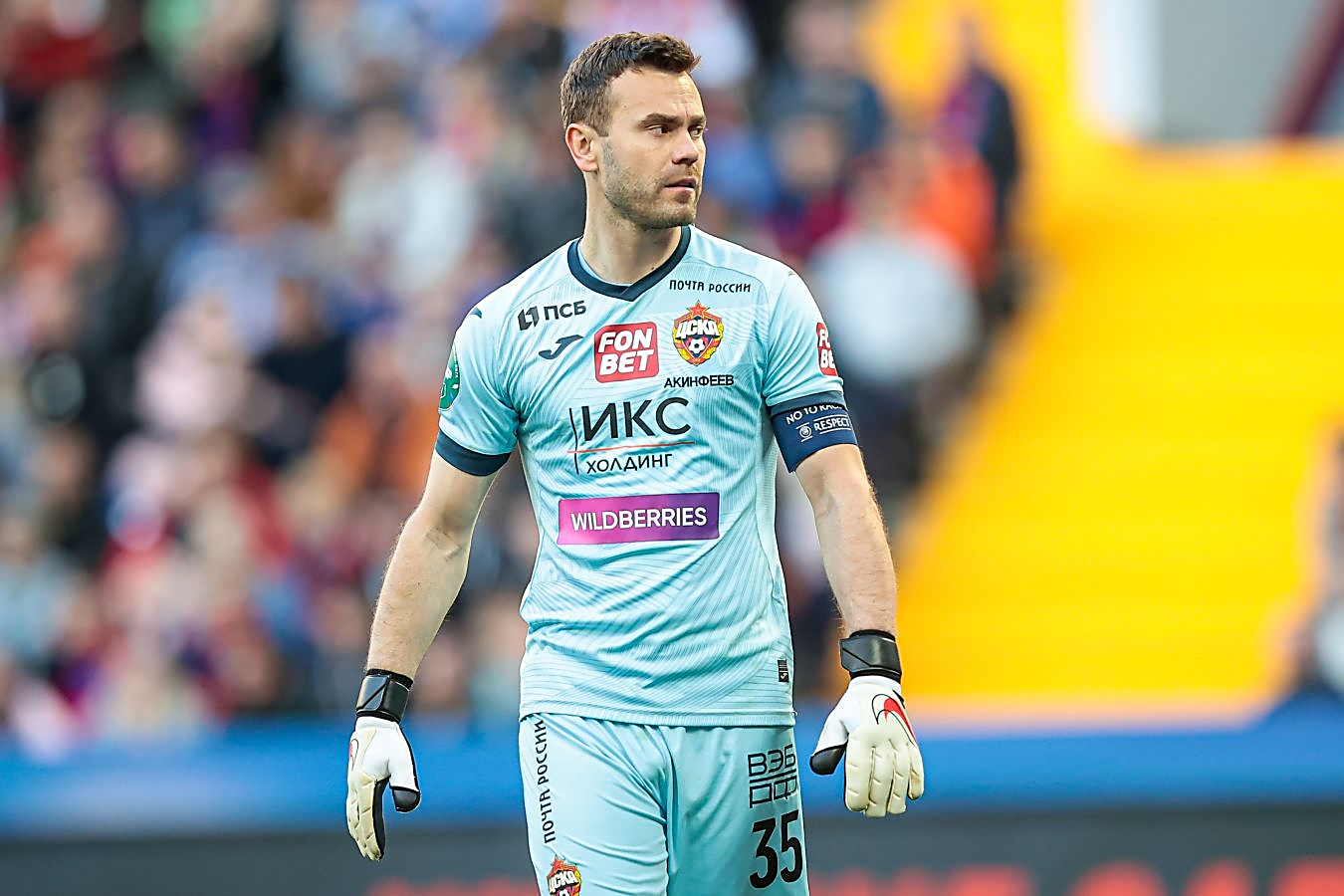 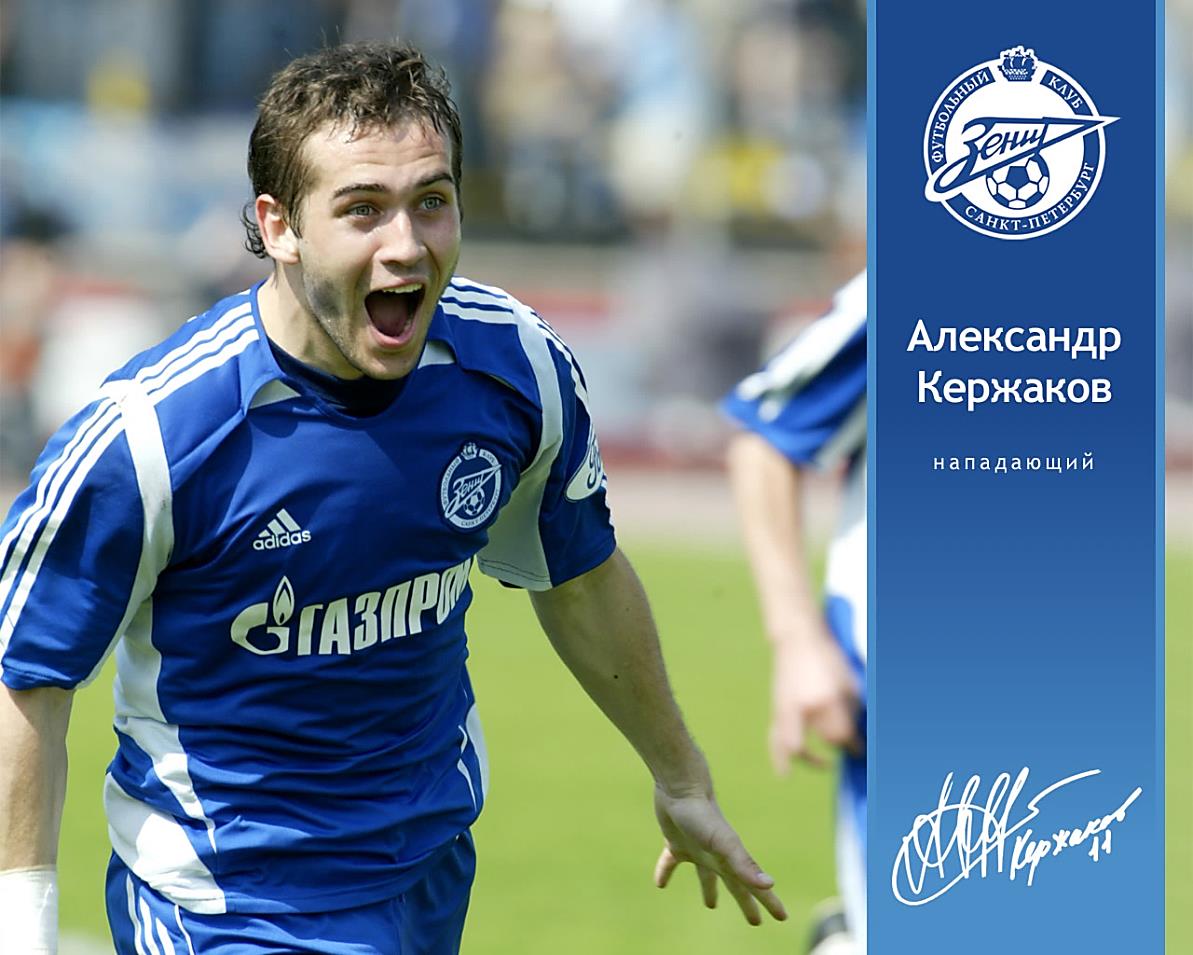 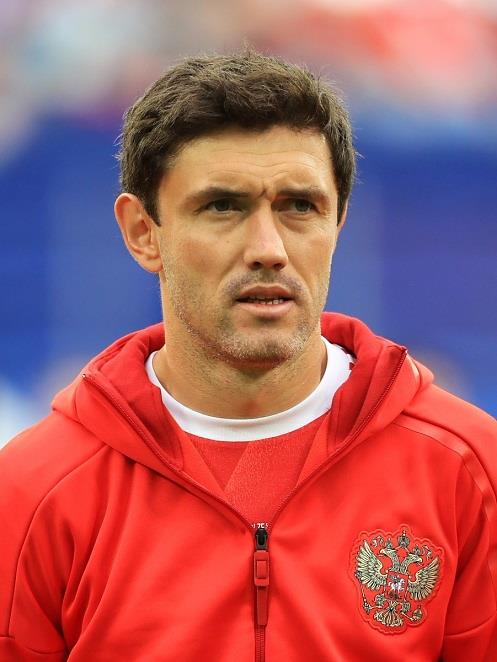 Игорь Акинфеев,           Юрий Жирков,        Александр Кержаков, 
знаменитый вратарь                защитник                              лучший бомбардир
Александр Головин
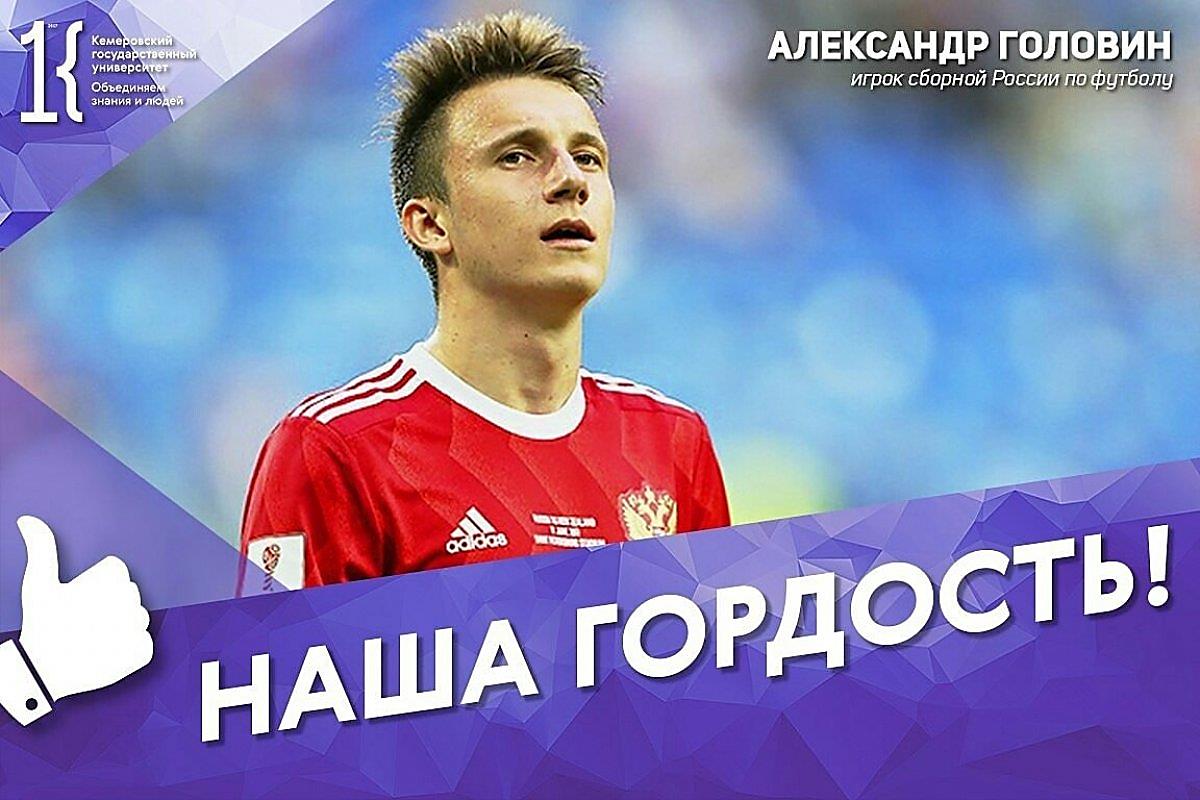 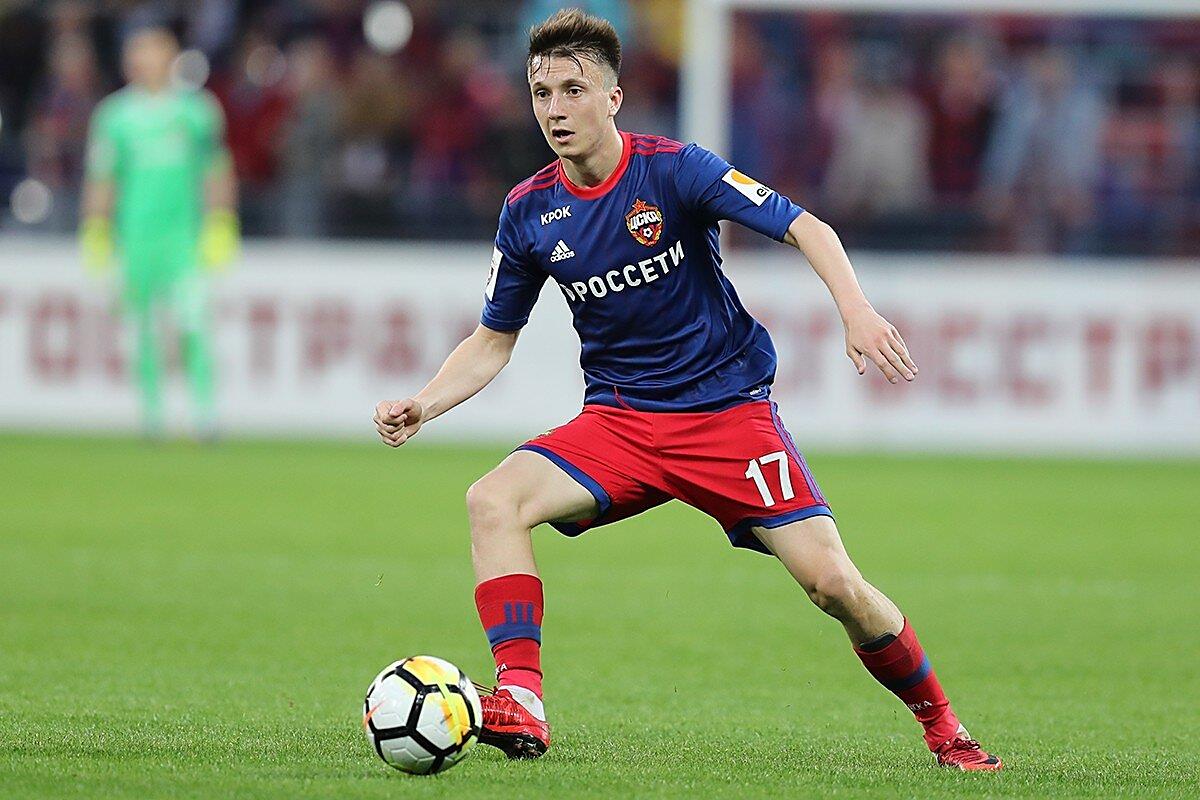 - российский футболист, полузащитник французского клуба «Монако» и сборной России. Заслуженный мастер  спорта Росии.
Игра - викторина
Играй  в  футбол, люби футбол, и  у  тебя  всё                          ПОЛУЧИТСЯ!
Спасибо за внимание!